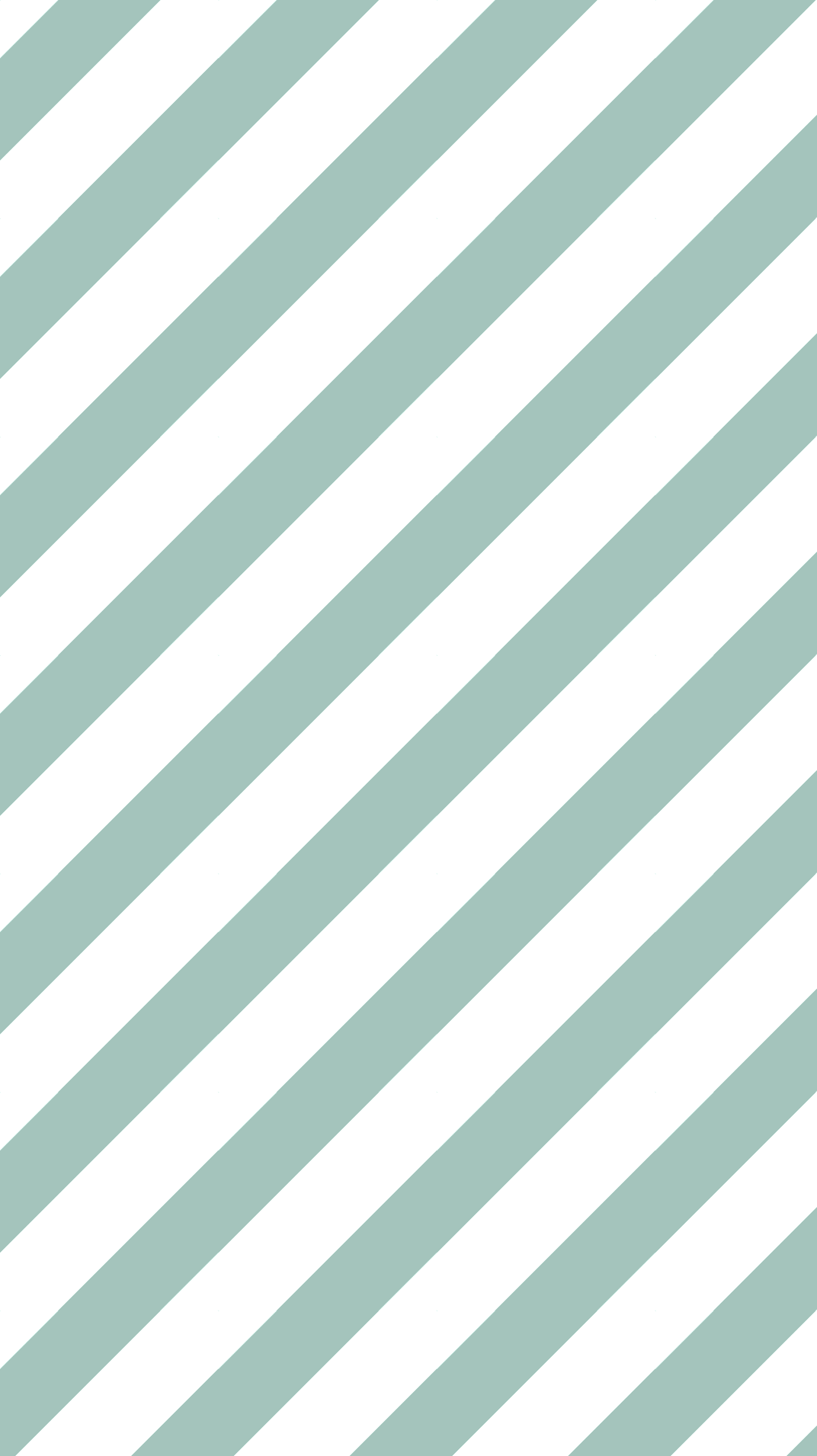 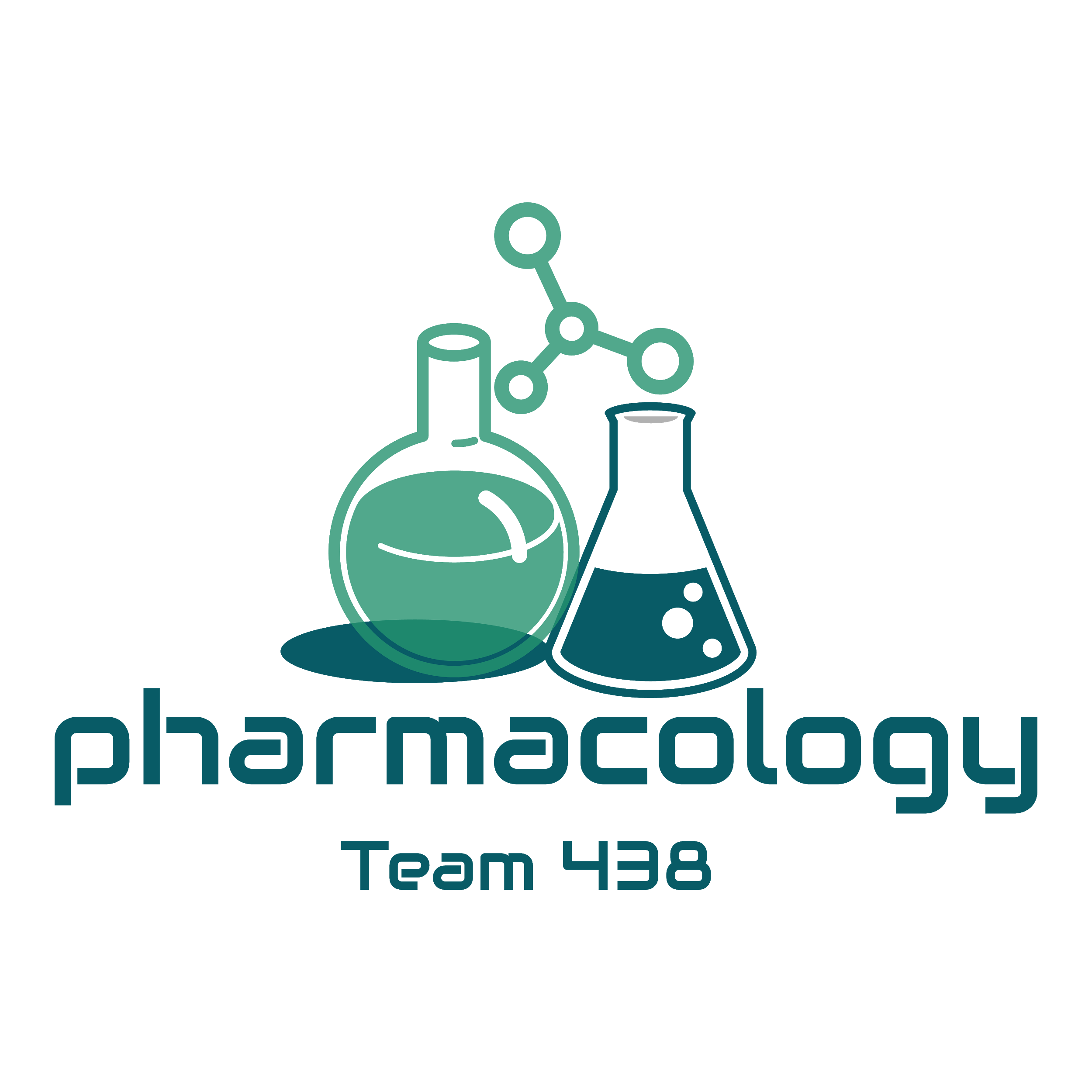 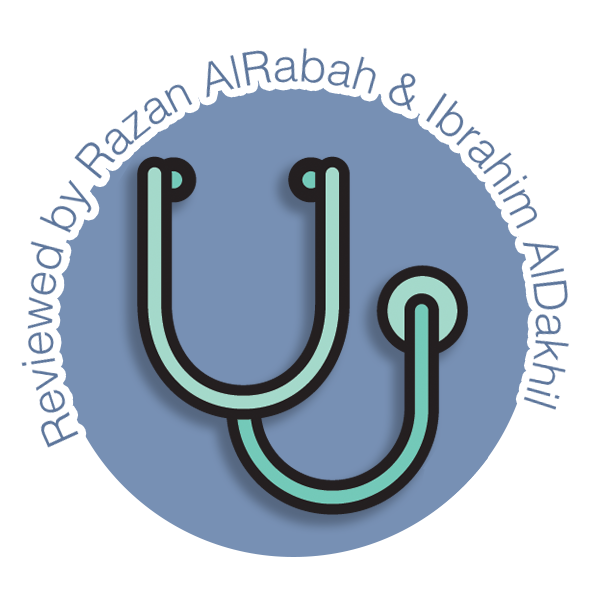 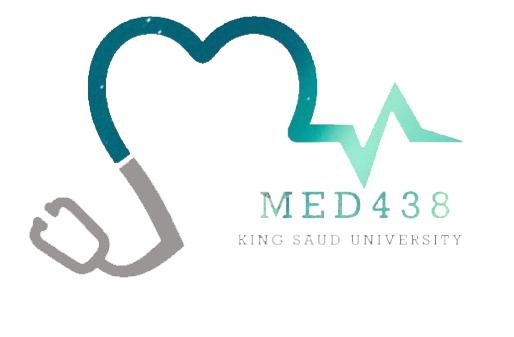 Editing File
Mnemonic File
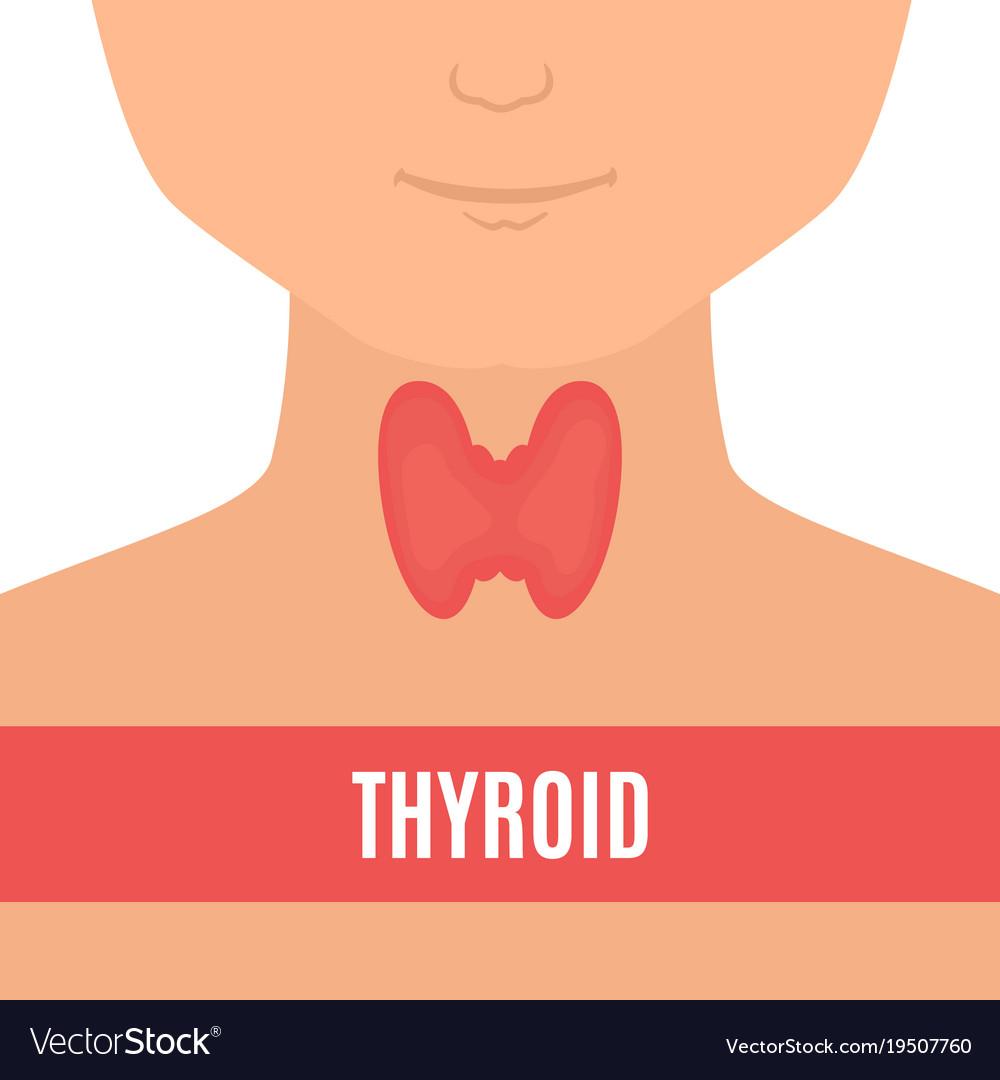 Endocrine Block
Pharmacology team 438
Drugs used in Osteoporosis
Objectives:
By the end of the lecture , you should know:

Revise the composition, regulation & the remodeling stages of bone turnover

Recognize the interlinks of osteoblastic and osteoclastic function

Relate the changes to the development of osteoporosis

Classify drugs according to their replacement, antiresorptive or anabolic MOA

Detail the pharmacology of such group of drugs and their clinical use in osteoporosis
Color index:
Black : Main content
Red : Important
Blue: Males’ slides only
Purple: Females’ slides only
Grey: Extra info or explanation
Green : Dr. notes
Healthy Bones
Bones are living tissues which are constantly being broken down and rebuilt in a process called remodeling
Types of bones
Cortical
Trabecular
Hard, compact, & dense bone
Ex: 
Long bones of arms and legs
Spongy, porous & flexible bone
Ex: 
End of the wrist, hip and spine
Components of bones
Bones are basically composed of two types of tissue:
Inorganic (65% of mass)
Consists of crystalline calcium phosphate salts called hydroxyapatite1
Organic (35% of mass)
Consists of living cells which are: osteocytes, osteoclasts and osteoblasts
Bone cells are either bone forming or bone resorptive cell
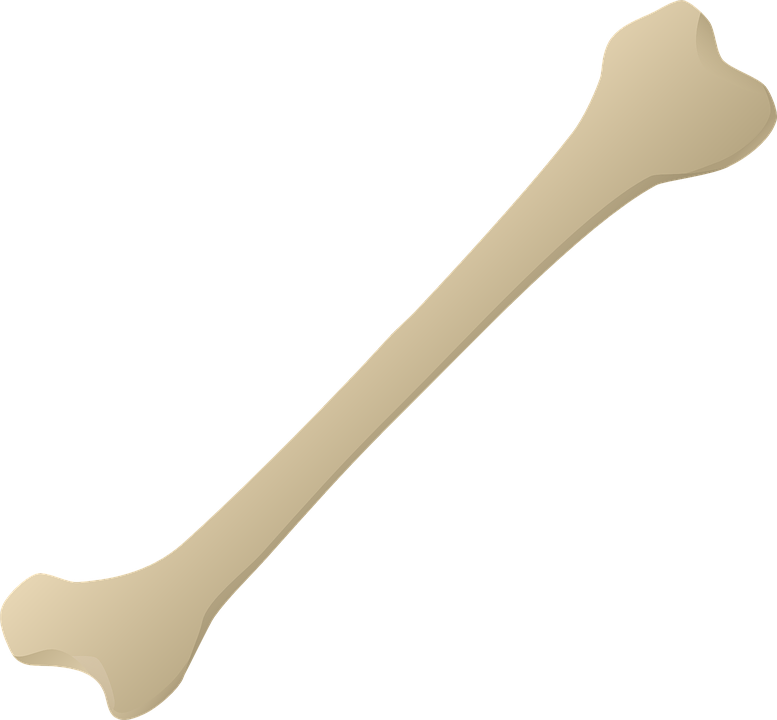 Phase 1: Resorption
Phase 2: Formation
Osteoclasts seek out old bone or damaged ones and destroy it, leaving a small empty space
Osteoblasts use minerals like calcium, phosphorus and Vit D to fill in this space with new bone cells
Bone resorptive cells

- Phagocytic cells 
- Hematopoietic in origin
-Reside in pits (resorption bay)
- Secrete lysosomal enzyme (e.g.collagenase , metalloproteinase) and HCl to dissolve bone matrix
Osteoclast
Bone forming cells

- Osteogenic cells 
- Mesenchymal in origin
- Found on all bone surface
- Forms osteoid framework and helps in its mineralization
Osteoblast
Bone Remodeling
Normally, bones are continuously formed and absorbed under the control of systemic hormones, body mineral contents and local autocrine/paracrine such as: cytokines, Growth Factors and PGs.
It is meant to maintain calcium homeostasis and to renew bone in case of micro damages
01
02
1: required for bone mineralization, giving the bone its strength.
Balance of Bone Remodeling
Doctor explanation (important to understand as it has pharmacological application):
Osteoblasts express a ligand called RANKL1
(Receptor Activator of Nuclear factor Kappa-B Ligand). It’s a family member of TNF cytokine.

RANKL binds to a receptor located on the surface
of preosteoclasts called RANK. 

This will convert the preosteoclast into a mature osteoclast (osteoclastogenesis). As RANKL is high in osteoporosis, maturation of preosteoclast and resorption of the bone are increased.

RANKL can be inhibited physiologically by an endogenous inhibitor called osteoprotegerin (OPG)2, OPG binds to RANK receptor
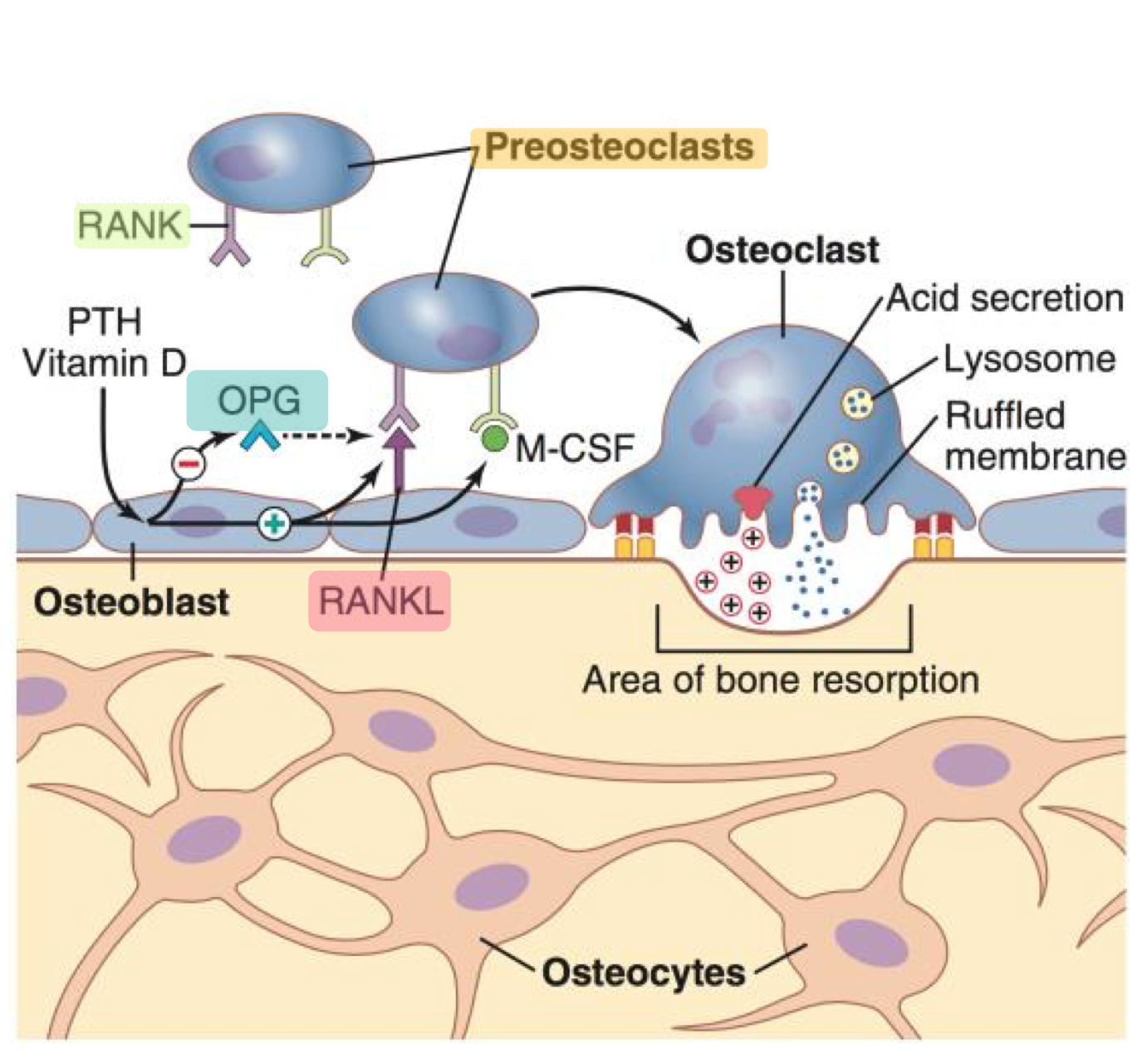 Potentially modifiable3
Non-modifiable
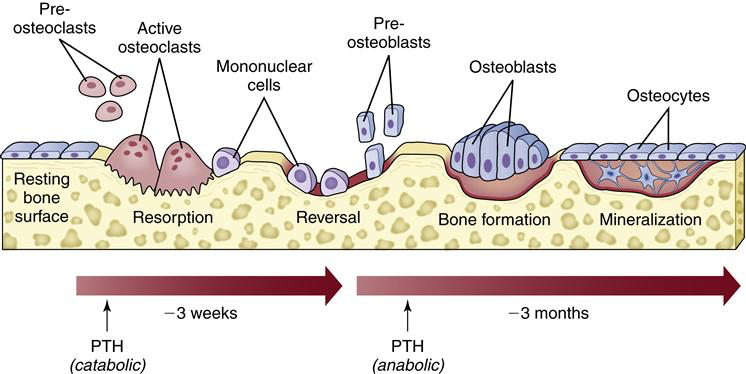 History of fractures (personal\1st degree relative)
Elderly
Poor health
Dementia
Hormonal disorders
Neoplastic disorders
Metabolic abnormalities
Race(Caucasian or Asian)
Cigarette smoking
Low calcium/ Vit D4 in diet
Glucocorticoids 
Anticonvulsants
Excessive alcohol intake
Obesity
Sedentary lifestyle
Environmental risks
2
1
Osteoporosis
A complex endocrinological disorder of bone and mineral metabolism leading to a decrease in bone mass, disruption of its architecture, density reducing its strength and increase the risk for fractures  “Bone resorption > Bone formation”
Risk Factors
Bone Loss and Aging
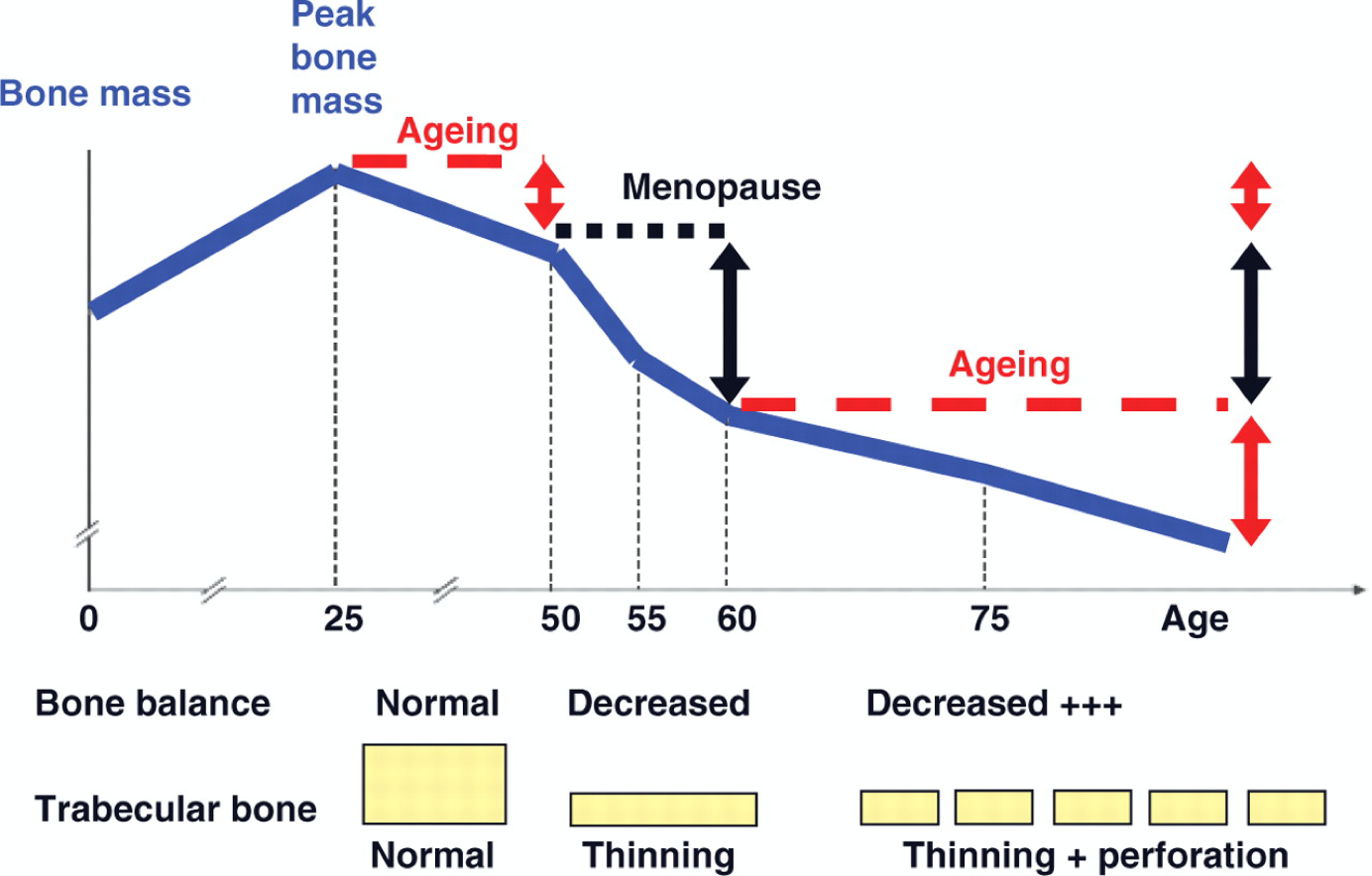 The first 5-15 years after menopause, a woman can lose approximately 25-30% of her trabecular bone and 10-15% of her cortical bone
Bone loss often occurs without symptoms or warning signs
Most common symptom is bone fracture after minor trauma
This loss is due to loss of estrogen levels after menopause
Bones  become porous
1: ensures maturation of osteoclasts by binding to pre-osteoclasts
2: prevents the maturation of osteoclasts = decrease bone resorption (some osteoporosis drugs work in the same mechanism).
3: can be changed, to minimize bone damage.
4: required for calcium absorption.
Treatment for Osteoporosis
Replace the missing components such as: Ca, Vit D, Na fluoride
Used to enhance the strength of the bone by the formation of fluorapatite
Considered when there is a decrease in the trabecular bone density with normal cortical bone.
 Restore the balance of remodeling by using:
Antiresorptive
Dual effect
Bone Anabolic
- Bisphosphonates1
- Estrogen analogues
- Androgen analogues
- SERMS2
- Calcitonin
- RANKL inhibitors
- Parathyroid hormone (PTH)
- Teriparatide3
(PTH analogue)
- Strontium
Mainly inhibit osteoclasts
Mainly activate osteoblasts
Both effects
(1) Antiresorptive: Bisphosphonates4
1: most used drug in osteoporosis.                                             2: selective estrogen receptor modulators.
3: Recombinant DNA derivative of PTH.                                   4: if asked about MOA write both 
5: involved in normal bone mineralization.
6: leads to destruction of normal osteoclastic brush border = dysfunctional osteoclasts
7: the therapeutic site of action.                                                8: long duration of action.
9: diseases of excessive breakdown of bone.                    10: helps by storing calcium in the bone = decrease serum calcium.
(1) Antiresorptive: Bisphosphonates cont...
(2) Antiresorptive: RANKL inhibitors
1: because RANKL is a cytokines, inhibiting cytokines will compromise immunity.
(3) Antiresorptive + Bone Anabolic Agents (Dual effect)
Risk of venous thromboembolism
Phenylketonuria1
(4) Sex Hormones
1: inborn disorder of phenylalanine metabolism, and since strontium contain phenylalanine, it will accumulate leading to complications.
2: bind to it = decrease its activity.
3: uterus is resected.
4: most common in females taking HRT.
(5) Selective Estrogen Receptor Modulators (SERMs)
Selectivity
Raloxifene has a partial agonism on bones and heart only. It doesn’t work as estrogen on the sex organs, thus decreasing its risk for uterine and breast cancer. “MALE doctor note”
Advantages
Dis-
advantages
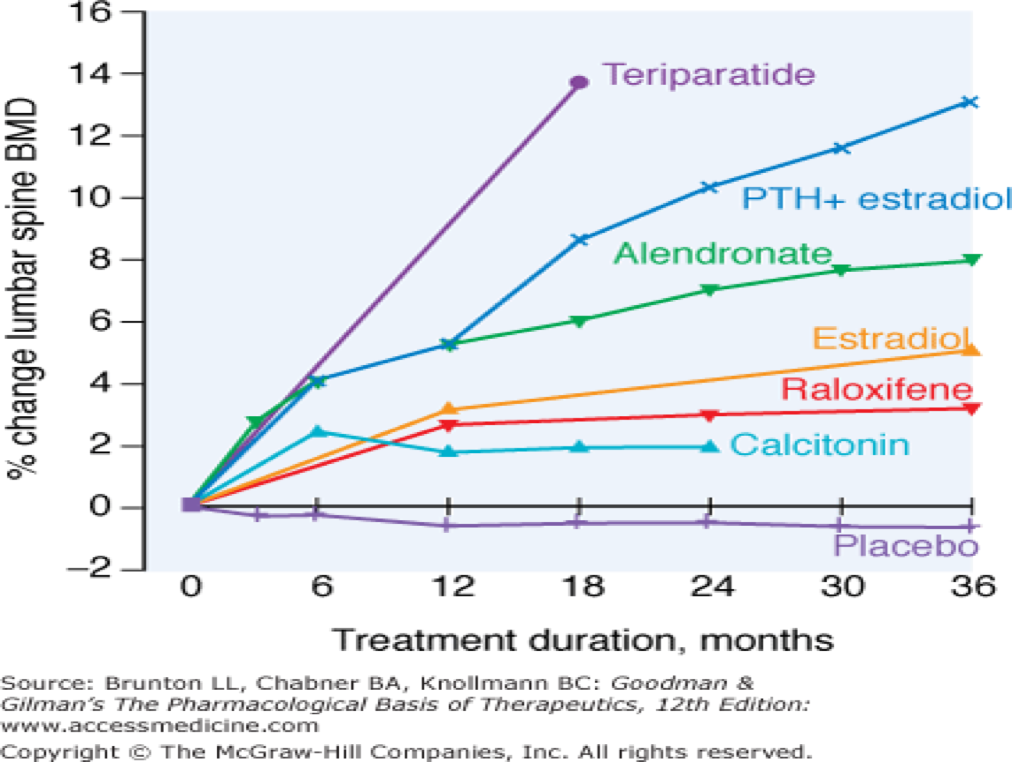 Relative efficacy of different therapeutic interventions on bone mineral density of the lumbar spine
1: = estrogen.
2: no risk of vaginal bleeding or breast cancer.
Quiz
MCQ
Q1- Which of the following drugs exhibits its therapeutic effect for osteoporosis by agonizing CaSR to enhance osteoblasts and suppress osteoclasts?

A- Alendronate    B- Strontium   C- Raloxifene   D- Denosumab

Q2- A 68-year-old woman came to the clinic for pain around her pelvis. The doctor suspected an osteoporotic microfracture, so he ordered a DEXA scan. The scan showed diminished bone density. The doctor gave the patient a drug and asked her to take it in an upright position and drink a full glass of water with it. Which of the following is the most likely prescribed drug?

A- Estrogen HRT     B- Strontium   C- Risedronate   D- Denosumab

Q3- Which of the following is one benefit of Raloxifene over Estrogen in treating post-menopausal osteoporosis?

A- Estrogen causes increase HDL in blood    
B- Raloxifene antagonizes some estrogen receptors  
C- Estrogen exerts unwanted effects on the brain
D- Raloxifene increases osteoclast apoptosis and Inhibits osteoblast apoptosis

Q4- Which of the following mimics OPG activity in inhibiting RANKL

A- Raloxifene  B- Teriparatide  C- Denosumab  D- Strontium Ranelate
SAQ
A 59-year-old post-menopause lady came to the clinic for her periodic health examination. She has an excellent health and no past medical or surgical history. The doctor ordered a bone-density test and found out that her bone density decreased by at least 40%.  She was diagnosed with postmenopausal osteoporosis.

Q1) What is the drug of choice in her case?

Q2) What is the M.O.A of that drug?

Q3) What are 2 non-pharmacological approaches the doctor can recommend?
MCQ
SAQ
Answers:
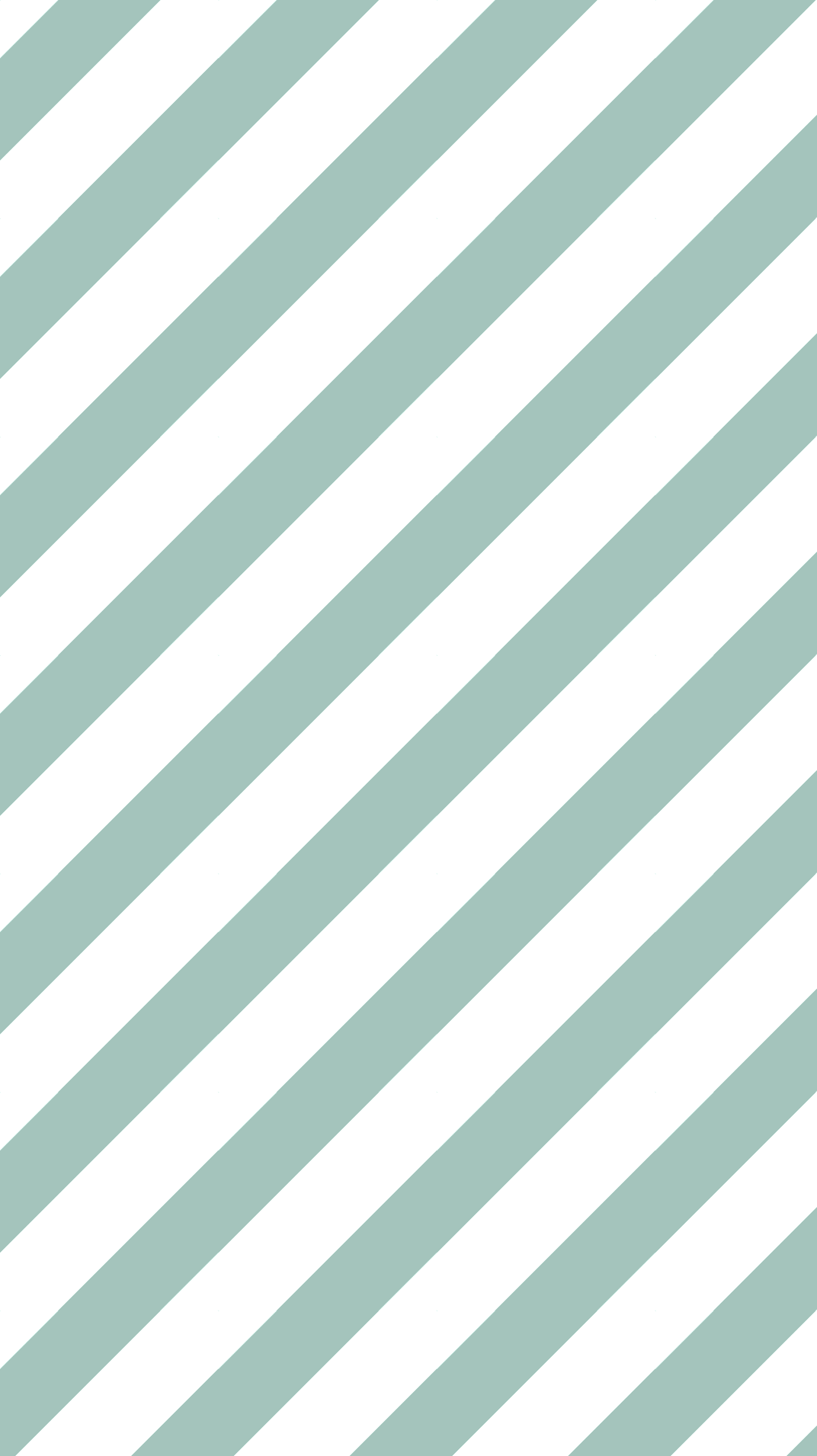 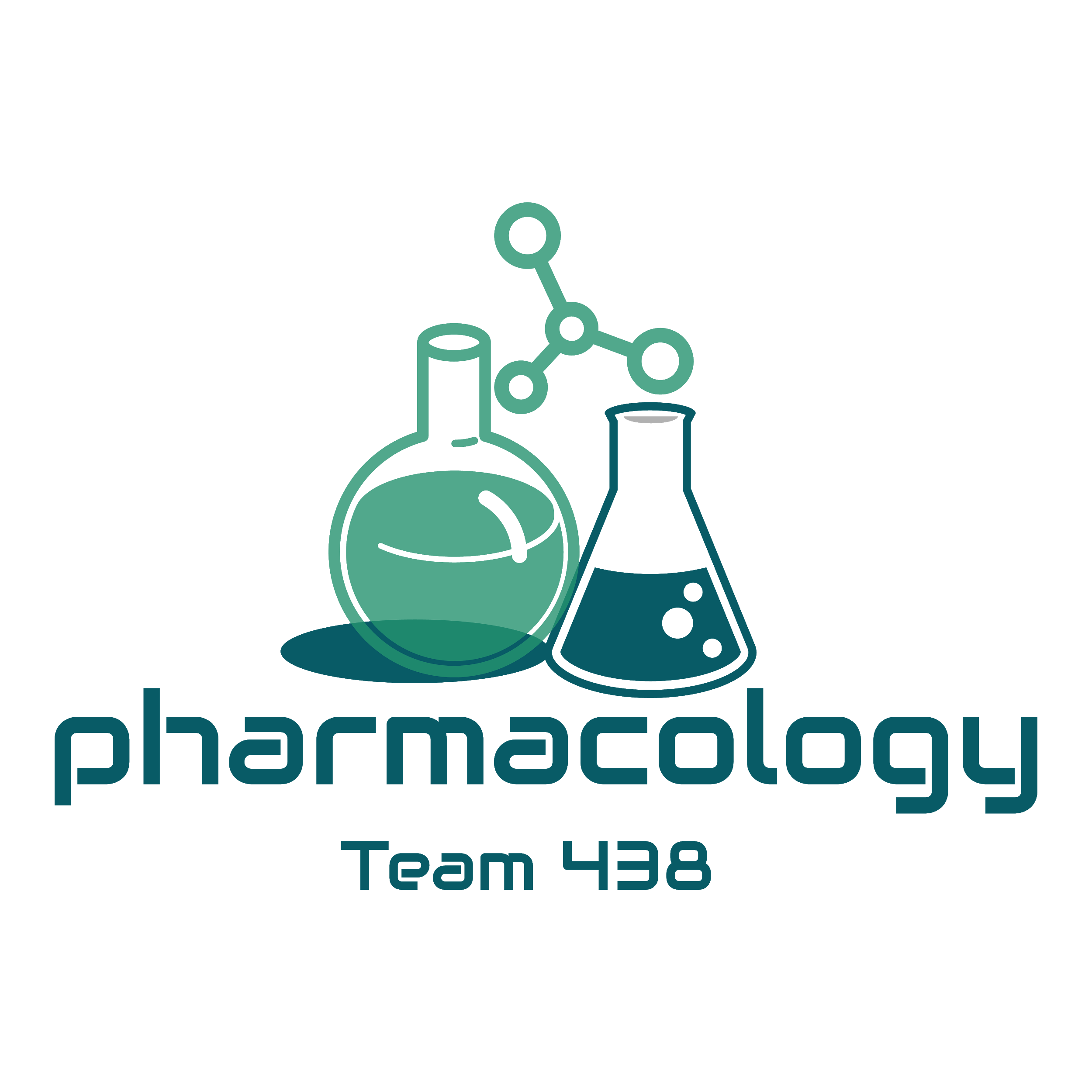 Thank you for all your love and support.

Good luck future doctors!
Team Leaders:


May Babaeer           Zyad Aldosari
This Magnificent Work was Done By:
Mohammed Alhuqbani
Note writers
Raghad AlKhashan
Quiz writers
Mohammed Alhuqbani